Студентський науковий  гурток

«Філософські проблеми міжособистісної та міжгрупової комунікації»

Науковий керівник С.М. Гейко
Кафедра філософії та міжнародної комунікації
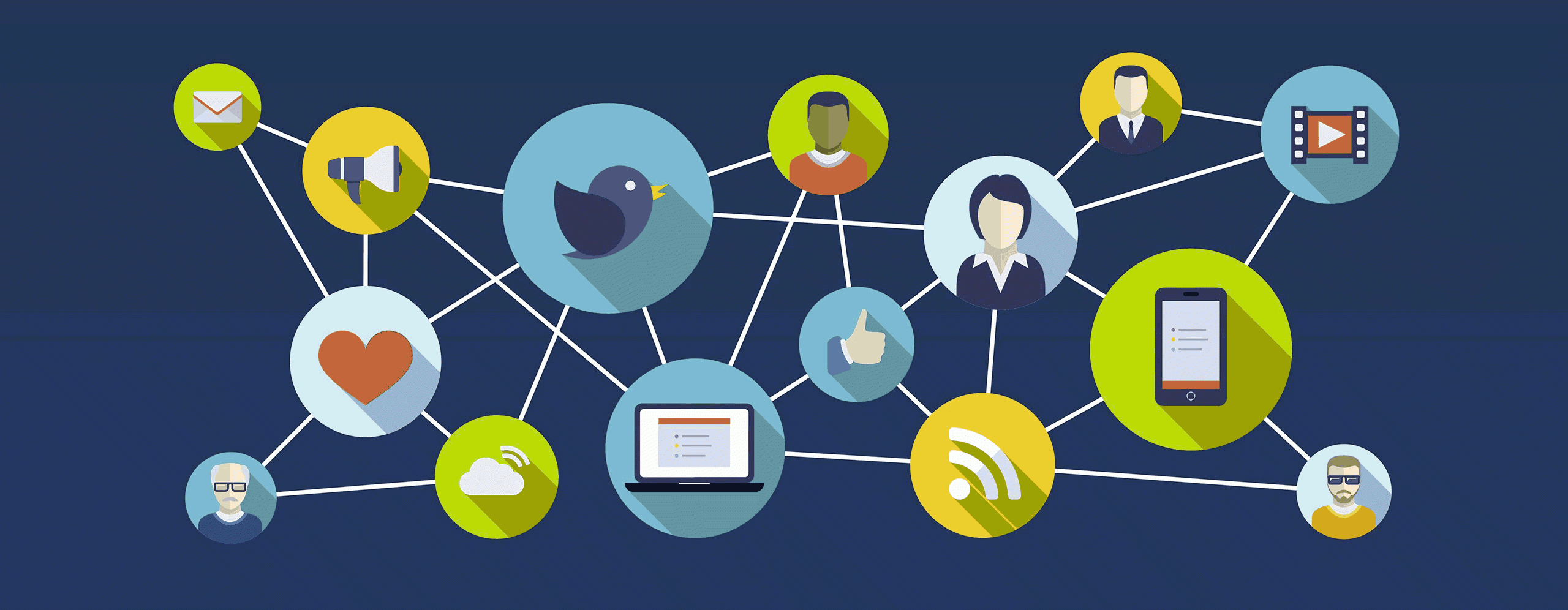 1
NATIONAL UNIVERSITY OF LIFE AND ENVIRONMENTAL SCIENCES OF UKRAINE
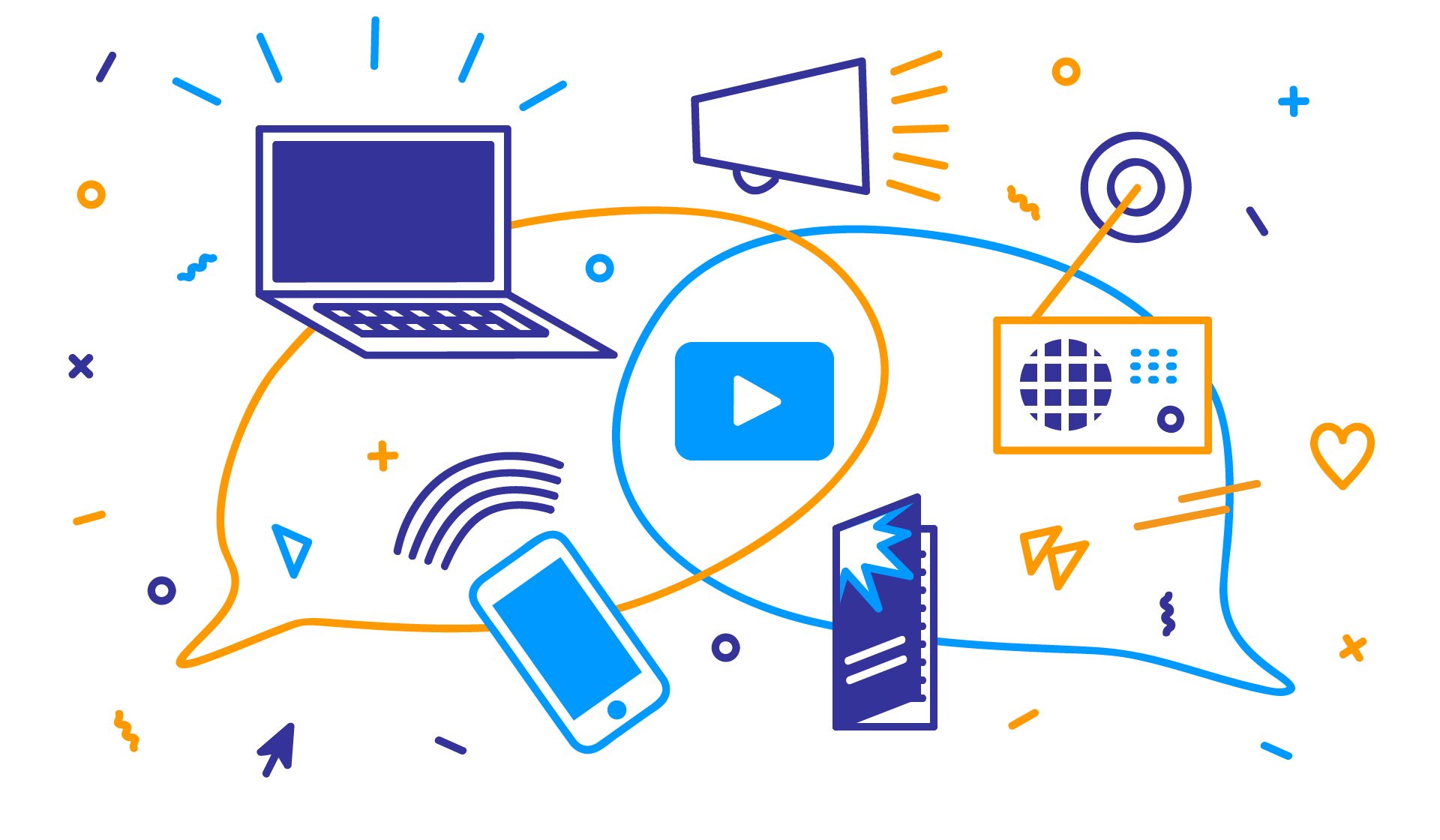 Звіт
про роботу студентського наукового  гуртка

«Філософські проблеми міжособистісної та міжгрупової комунікації»

за 2022-2023 н.р.

Гуманітарно-педагогічний факультет
2
NATIONAL UNIVERSITY OF LIFE AND ENVIRONMENTAL SCIENCES OF UKRAINE
Робота студентського наукового гуртка «Філософські проблеми міжособистісної та міжгрупової комунікації» спрямована на вивчення філософських аспектів комунікативного процесу, сутності комунікації як процесу кодування, передачі та сприйняття інформації і базується на гуманітарних і соціальних науках, що формують певну базу знань, а також теоретичні та методологічні навички, необхідні для розуміння цього складного і мінливого світу.
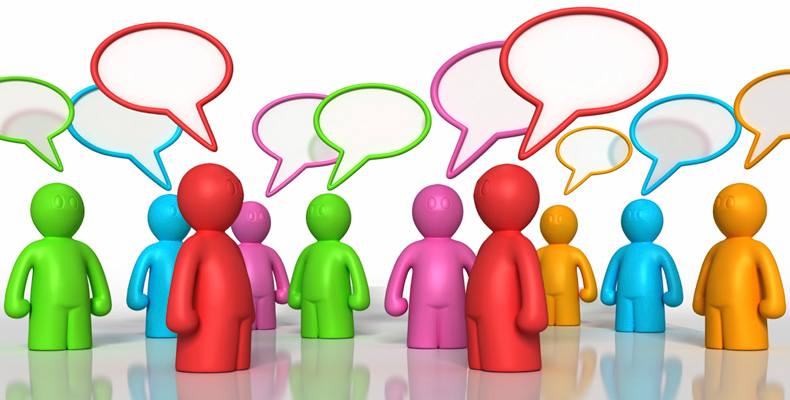 3
NATIONAL UNIVERSITY OF LIFE AND ENVIRONMENTAL SCIENCES OF UKRAINE
Кількість постійних членів студентського наукового гуртка складає 15 осіб. Участь у роботі гуртка «Філософські проблеми міжособистісної та міжгрупової комунікації» в 2022-2023 н.р. брали студенти 1, 2, 4  курсу спеціальності «Психологія» гуманітарно-педагогічного факультету. 
Протягом 2022-2023 н.р. члени гуртка активно опановували філософські та психологічні аспекти комунікації, глибоко досліджували моделі психічної структури особистості, рольову поведінку в процесі спілкування, вербальні та невербальні засоби комунікації. Суттєву увагу було приділено культурній і цивілізаційній складовим в процесі комунікації, діалогу культур, розвитку емоційного та культурного інтелекту.
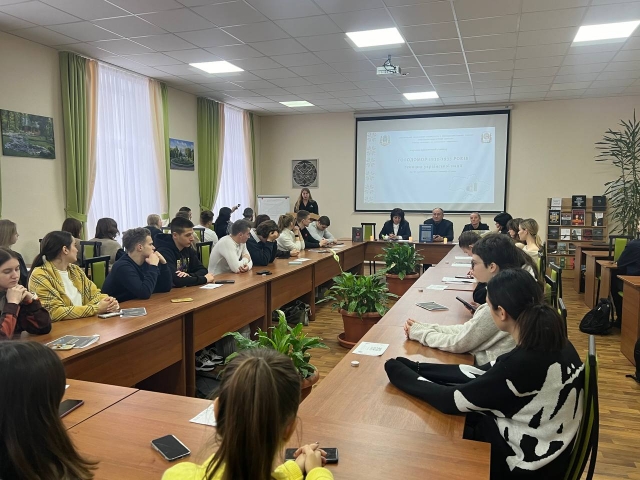 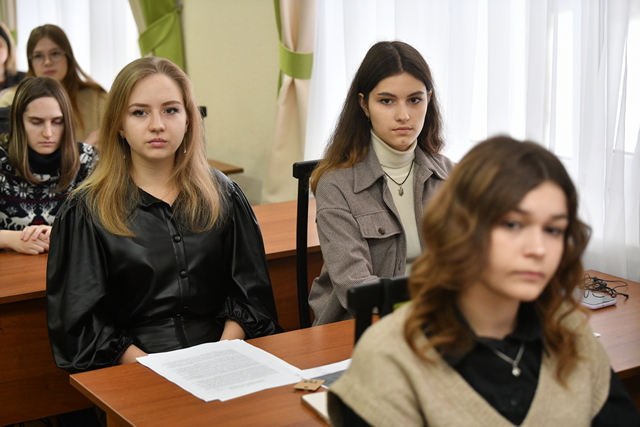 4
NATIONAL UNIVERSITY OF LIFE AND ENVIRONMENTAL SCIENCES OF UKRAINE
Досягнуті результати роботи гуртка «Філософські проблеми міжособистісної та міжгрупової комунікації» у 2022 році
Участь у круглому столі «Незалежність України: витоки, досягнення, виклики» (до 31-річниці Незалежності України) 24.08.2022 року https://nubip.edu.ua/node/119234  
Участь у Всеукраїнській науково-практичній онлайн-конференції молодих науковців «Роль психології у часі відстоювання незалежності країни» 14.10.2022 року https://nubip.edu.ua/node/119237 
Участь у ІІ Міжнародній науково-практичній конференції «Медицина і психологія в репродукції людини – мультидисциплінарний підхід» 22.10.2022 року https://nubip.edu.ua/node/119239  
Участь у Міжнародній науково-практичній конференції «Духовний код української ідентичності у вимірі міжкультурної комунікації (до 300-річчя від дня народження Г.С. Сковороди)» 10.11.2022 року https://nubip.edu.ua/node/119240 
Участь у науково-практичному семінарі «Національна ідентичність в медіапросторі України» 11.11.2022 року https://nubip.edu.ua/node/119241 
Активна участь у конкурсах творчих робіт: конкурс кросворд на філософську тематику, конкурс творчих робіт «Людина ХХІ століття», конкурс творів-есе «Коронація філософського слова» https://nubip.edu.ua/node/119244
5
NATIONAL UNIVERSITY OF LIFE AND ENVIRONMENTAL SCIENCES OF UKRAINE
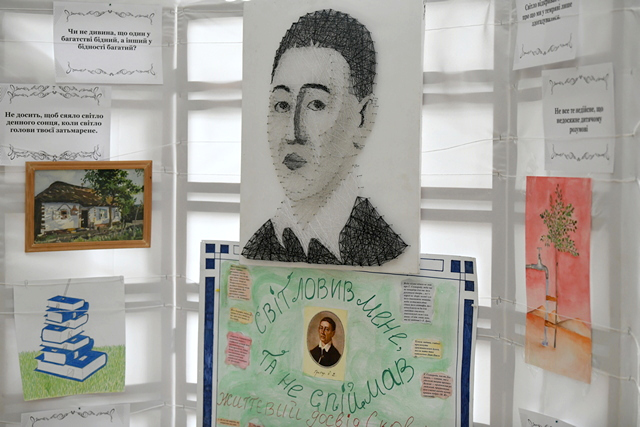 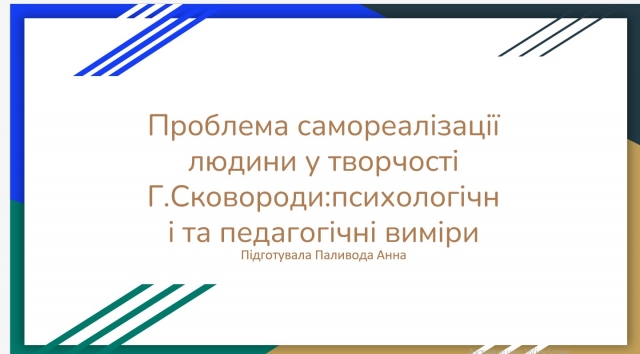 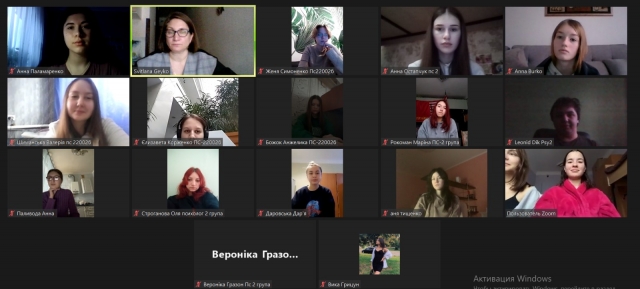 6
NATIONAL UNIVERSITY OF LIFE AND ENVIRONMENTAL SCIENCES OF UKRAINE
Доповіді на Міжнародній науково-практичній конференції «Духовний код української ідентичності у вимірі міжкультурної комунікації (до 300-річчя від дня народження Г.С. Сковороди)» 10.11.2022 року 
Прохоренко Яна, студентка 4 курсу, спеціальність «Психологія», гуманітарно-педагогічний факультет. Тема доповіді: Проблема самореалізації людини у творчості Г. Сковороди: психологічній вимір.
Коляда Ауріка, студентка 4 курсу, спеціальність «Психологія», гуманітарно-педагогічний факультет; Тема доповіді: Психологічні концепції людини в античній філософії.
Засуха Олена, студентка 1 курсу, спеціальність «Психологія», гуманітарно-педагогічний факультет. Тема доповіді: Філософська спадщина Г. Сковороди та її значення в формуванні духовного коду Українства.
Захарчук Анастасія, студентка 1 курсу, спеціальність «Психологія», гуманітарно-педагогічний факультет. Тема доповіді: Роль творчості Г. Сковороди в формуванні культурного коду української нації.
Крамар Вікторія, студентка 1 курсу, спеціальність «Психологія», гуманітарно-педагогічний факультет. Тема доповіді: Актуалізація філософської спадщини Григорія Сковороди в сучасному вимірі.
7
NATIONAL UNIVERSITY OF LIFE AND ENVIRONMENTAL SCIENCES OF UKRAINE
Остапчук Анна, студентка 1 курсу, спеціальність «Психологія», гуманітарно-педагогічний факультет. Тема доповіді: «Дві натури» і «Три світи» у філософському вченні Сковороди як символ духовного коду Українства.
Павленко Лоліта, студентка 1 курсу, спеціальність «Психологія», гуманітарно-педагогічний факультет. Тема доповіді: Психологічні аспекти визначення щастя у творчості Г. Сковороди.
Паливода Анна, студентка 1 курсу, спеціальність «Психологія», гуманітарно-педагогічний факультет. Тема доповіді: Проблема самореалізації людини на прикладі байки Григорія Сковороди «Бджола та Шершень».
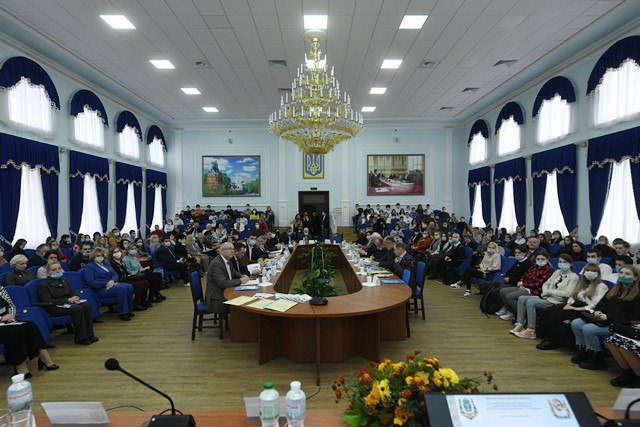 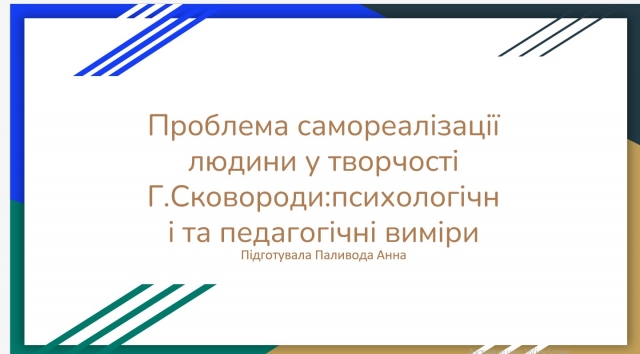 8
NATIONAL UNIVERSITY OF LIFE AND ENVIRONMENTAL SCIENCES OF UKRAINE
Опубліковано тези доповідей:
МАТІСЬКО Валентина, студентка 4 курсу агробіологічного факультету;  Роль слова у формуванні національної ідентичності суспільства // Збірник матеріалів міжнародної науково-практичної конференції ««Духовний код української ідентичності у вимірі міжкультурної комунікації» (до 300-річчя від дня народження Г. С. Сковороди), 10-11 листопада 2022 р. – Київ, 2022. – 395 с. Режим доступу: https://nubip.edu.ua/sites/default/files/u368/zbirnik_materialiv_konferenciya_duhovniy_kod_ukrayinskoyi_identichnosti_u_vimiri_mizhkulturnoyi_komunikaciyi.pdf
ПАВЛЕНКО Лоліта Вікторівна, студентка 1 курсу, спеціальність «Психологія», гуманітарно-педагогічний факультет; Психологічні аспекти визначення щастя у творчості Г.Сковороди // Збірник матеріалів міжнародної науково-практичної конференції ««Духовний код української ідентичності у вимірі міжкультурної комунікації» (до 300-річчя від дня народження Г. С. Сковороди), 10-11 листопада 2022 р. – Київ, 2022. – 395 с. Режим доступу: https://nubip.edu.ua/sites/default/files/u368/zbirnik_materialiv_konferenciya_duhovniy_kod_ukrayinskoyi_identichnosti_u_vimiri_mizhkulturnoyi_komunikaciyi.pdf 
 ПАЛИВОДА Анна Олександрівна, студентка 1 курсу, спеціальність «Психологія», гуманітарно-педагогічний факультет; Проблема самореалізації людини на прикладі байки Григорія Сковороди «Бджола та Шершень» // Збірник матеріалів міжнародної науково-практичної конференції ««Духовний код української ідентичності у вимірі міжкультурної комунікації» (до 300-річчя від дня народження Г. С. Сковороди), 10-11 листопада 2022 р. – Київ, 2022. – 395 с. Режим доступу: https://nubip.edu.ua/sites/default/files/u368/zbirnik_materialiv_konferenciya_duhovniy_kod_ukrayinskoyi_identichnosti_u_vimiri_mizhkulturnoyi_komunikaciyi.pdf
9
NATIONAL UNIVERSITY OF LIFE AND ENVIRONMENTAL SCIENCES OF UKRAINE
КОВАЛЕНКО Єлизавета, студентка 4 курсу агробіологічного факультету; Формування духовності нації // Збірник матеріалів міжнародної науково-практичної конференції ««Духовний код української ідентичності у вимірі міжкультурної комунікації» (до 300-річчя від дня народження Г. С. Сковороди), 10-11 листопада 2022 р. – Київ, 2022. – 395 с. Режим доступу: https://nubip.edu.ua/sites/default/files/u368/zbirnik_materialiv_konferenciya_duhovniy_kod_ukrayinskoyi_identichnosti_u_vimiri_mizhkulturnoyi_komunikaciyi.pdf 
ПРОХОРЕНКО Яна Сергіївна, студентка 4 курсу, спеціальність «Психологія», гуманітарно-педагогічний факультет; кандидат філософських наук, доцент. Проблема самореалізації людини у творчості Г. Сковороди: психологічній вимір // Збірник матеріалів міжнародної науково-практичної конференції ««Духовний код української ідентичності у вимірі міжкультурної комунікації» (до 300-річчя від дня народження Г. С. Сковороди), 10-11 листопада 2022 р. – Київ, 2022. – 395 с. Режим доступу: https://nubip.edu.ua/sites/default/files/u368/zbirnik_materialiv_konferenciya_duhovniy_kod_ukrayinskoyi_identichnosti_u_vimiri_mizhkulturnoyi_komunikaciyi.pdf 
ЗАСУХА Олена Олегівна, студентка 1 курсу, спеціальність «Психологія», гуманітарно-педагогічний факультет;  Філософська спадщина Г. Сковороди та її значення в формуванні духовного коду Українства // Збірник матеріалів міжнародної науково-практичної конференції ««Духовний код української ідентичності у вимірі міжкультурної комунікації» (до 300-річчя від дня народження Г. С. Сковороди), 10-11 листопада 2022 р. – Київ, 2022. – 395 с. Режим доступу: https://nubip.edu.ua/sites/default/files/u368/zbirnik_materialiv_konferenciya_duhovniy_kod_ukrayinskoyi_identichnosti_u_vimiri_mizhkulturnoyi_komunikaciyi.pdf
10
NATIONAL UNIVERSITY OF LIFE AND ENVIRONMENTAL SCIENCES OF UKRAINE
ЗАХАРЧУК Анастасія Володимирівна, студентка 1 курсу, спеціальність «Психологія», гуманітарно-педагогічний факультет; Роль творчості Г. Сковороди в формуванні культурного коду української нації // Збірник матеріалів міжнародної науково-практичної конференції ««Духовний код української ідентичності у вимірі міжкультурної комунікації» (до 300-річчя від дня народження Г. С. Сковороди), 10-11 листопада 2022 р. – Київ, 2022. – 395 с. Режим доступу: https://nubip.edu.ua/sites/default/files/u368/zbirnik_materialiv_konferenciya_duhovniy_kod_ukrayinskoyi_identichnosti_u_vimiri_mizhkulturnoyi_komunikaciyi.pdf 
КРАМАР Вікторія Вікторівна, студентка 1 курсу, спеціальність «Психологія», гуманітарно-педагогічний факультет; Актуалізація філософської спадщини Григорія Сковороди в сучасному вимірі // Збірник матеріалів міжнародної науково-практичної конференції ««Духовний код української ідентичності у вимірі міжкультурної комунікації» (до 300-річчя від дня народження Г. С. Сковороди), 10-11 листопада 2022 р. – Київ, 2022. – 395 с. Режим доступу: https://nubip.edu.ua/sites/default/files/u368/zbirnik_materialiv_konferenciya_duhovniy_kod_ukrayinskoyi_identichnosti_u_vimiri_mizhkulturnoyi_komunikaciyi.pdf 
ОСТАПЧУК Анна Іванівна, студентка 1 курсу, спеціальність «Психологія», гуманітарно-педагогічний факультет; «Дві натури» і «Три світи» у філософському вченні Сковороди як символ духовного коду Українства // Збірник матеріалів міжнародної науково-практичної конференції ««Духовний код української ідентичності у вимірі міжкультурної комунікації» (до 300-річчя від дня народження Г. С. Сковороди), 10-11 листопада 2022 р. – Київ, 2022. – 395 с. Режим доступу: https://nubip.edu.ua/sites/default/files/u368/zbirnik_materialiv_konferenciya_duhovniy_kod_ukrayinskoyi_identichnosti_u_vimiri_mizhkulturnoyi_komunikaciyi.pdf
11
NATIONAL UNIVERSITY OF LIFE AND ENVIRONMENTAL SCIENCES OF UKRAINE
Досягнуті результати роботи гуртка «Філософські проблеми міжособистісної та міжгрупової комунікації» у 2023 році 
Участь науково-практичному семінарі ІІІ Кантівські читання, 23.04.2023 р. https://nubip.edu.ua/node/126519  
Участь науково-практичному семінарі «Національна українська ідентичність очима молодих науковців» (до 125-річчя НУБіП України), 11.05.2023 р.
Участь Міжнародному науково-практичному семінарі «Історичні уроки Української держави Павла Скоропадського» (до 150-річчя останнього Гетьмана України і 125-річчя НУБіП України), 17.05.2023 р. https://nubip.edu.ua/node/128285 
Участь науково-практичному семінарі «Конституція України: історія та сучасність», 28.06.2023 р. https://nubip.edu.ua/node/130311
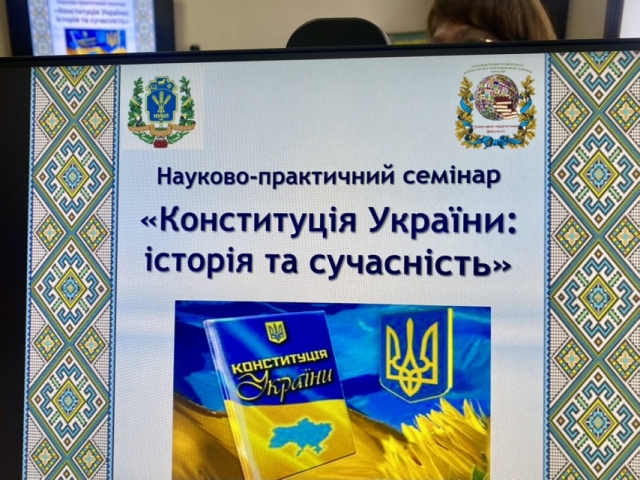 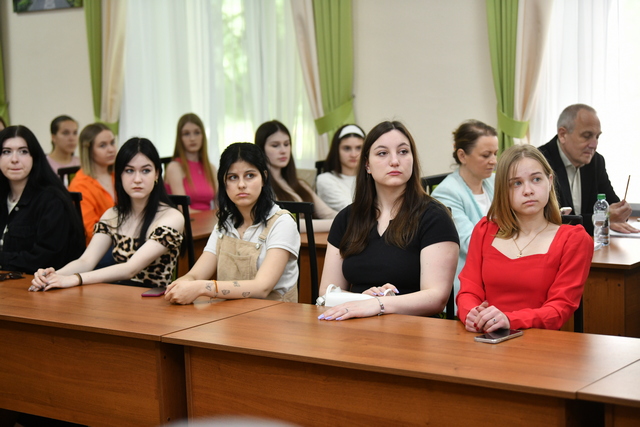 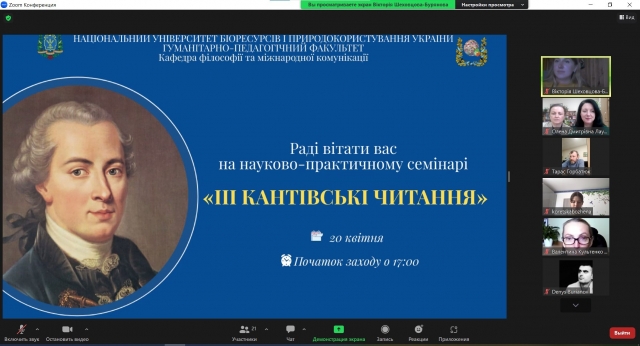 12
NATIONAL UNIVERSITY OF LIFE AND ENVIRONMENTAL SCIENCES OF UKRAINE
Опубліковано тези доповідей:
1. «Категоричний імператив» І. Канта і проблема моралі. Вітер Оксана Ігорівна, студентка 2 курсу, спеціальність «Соціальна-робота», Гуманітарно-педагогічний факультет; «ІІІ Кантівські читання», 20 квітня 2023. Режим доступу: https://nubip.edu.ua/sites/default/files/u368/zbirnik-iii_kantivski_chitannya.pdf 
2. Агностицизм І. Канта. Боднар Катерина Вадимівна, студентка 2 курсу, спеціальність «Соціальна-робота», Гуманітарно-педагогічний факультет; ; «ІІІ Кантівські читання», 20 квітня 2023. Режим доступу: https://nubip.edu.ua/sites/default/files/u368/zbirnik-iii_kantivski_chitannya.pdf
3. Філософія І. Канта: вчення про антиномії. Брусліновська Альбіна Ігорівна, студентка 2 курсу, спеціальність «Соціальна-робота», Гуманітарно-педагогічний факультет; «ІІІ Кантівські читання», 20 квітня 2023. Режим доступу: https://nubip.edu.ua/sites/default/files/u368/zbirnik-iii_kantivski_chitannya.pdf
4. Філософія І. Канта: теорія пізнання. Скрипник Костянтин Сергійович, студент 2 курсу, спеціальність «Соціальна-робота», Гуманітарно-педагогічний факультет; «ІІІ Кантівські читання», 20 квітня 2023. Режим доступу: https://nubip.edu.ua/sites/default/files/u368/zbirnik-iii_kantivski_chitannya.pdf
5. Філософія І. Канта: вчення про мораль та моральність.Вовченко Марія Іванівна, студентка 2 курсу, спеціальність «Соціальна-робота», Гуманітарно-педагогічний факультет; «ІІІ Кантівські читання», 20 квітня 2023. Режим доступу: https://nubip.edu.ua/sites/default/files/u368/zbirnik-iii_kantivski_chitannya.pdf
13
NATIONAL UNIVERSITY OF LIFE AND ENVIRONMENTAL SCIENCES OF UKRAINE
6. Кант про буття і пізнання. Коваль Вікторія Юріївна, студентка 2 курсу, спеціальність «Соціальна-робота», Гуманітарно-педагогічний факультет; «ІІІ Кантівські читання», 20 квітня 2023. Режим доступу: https://nubip.edu.ua/sites/default/files/u368/zbirnik-iii_kantivski_chitannya.pdf
7. Філософія Канта і сучасність. Кушниренко Іван Павлович, студент 2 курсу, спеціальність «Соціальна-робота», Гуманітарно-педагогічний факультет; «ІІІ Кантівські читання», 20 квітня 2023. Режим доступу: https://nubip.edu.ua/sites/default/files/u368/zbirnik-iii_kantivski_chitannya.pdf
8. Філософське вчення І. Канта про мораль та пізнання. Григор’єва Маргарита Андріївна, студентка 2 курсу, спеціальність «Соціальна-робота», Гуманітарно-педагогічний факультет; «ІІІ Кантівські читання», 20 квітня 2023. Режим доступу: https://nubip.edu.ua/sites/default/files/u368/zbirnik-iii_kantivski_chitannya.pdf
9. Філософія Канта і сучасність. Бойко Юрій Олександрович, студент 2 курсу, спеціальність «Соціальна-робота», Гуманітарно-педагогічний факультет; «ІІІ Кантівські читання», 20 квітня 2023. Режим доступу: https://nubip.edu.ua/sites/default/files/u368/zbirnik-iii_kantivski_chitannya.pdf
10. Філософія Канта і природознавство XX століття. Галанін Андрій Андрійович, студент 2 курсу, спеціальність «Соціальна-робота», Гуманітарно-педагогічний факультет; «ІІІ Кантівські читання», 20 квітня 2023. Режим доступу: https://nubip.edu.ua/sites/default/files/u368/zbirnik-iii_kantivski_chitannya.pdf
14
NATIONAL UNIVERSITY OF LIFE AND ENVIRONMENTAL SCIENCES OF UKRAINE
11. Діалектика від Канта до Гегеля. Шевчук Денис Вадимович, студент 2 курсу, спеціальність «Соціальна-робота», Гуманітарно-педагогічний факультет; «ІІІ Кантівські читання», 20 квітня 2023. Режим доступу: https://nubip.edu.ua/sites/default/files/u368/zbirnik-iii_kantivski_chitannya.pdf
12. Проблема моральної свободи в філософії Канта. Кичкирук Вікторія Володимирівна, студентка 2 курсу, спеціальність «Соціальна-робота», Гуманітарно-педагогічний факультет; «ІІІ Кантівські читання», 20 квітня 2023. Режим доступу: https://nubip.edu.ua/sites/default/files/u368/zbirnik-iii_kantivski_chitannya.pdf
13. І. Кант. Життя і основні філософські ідеї. Іванченко Олександр Русланович, студент 2 курсу, спеціальність «Соціальна-робота», Гуманітарно-педагогічний факультет; «ІІІ Кантівські читання», 20 квітня 2023. Режим доступу: https://nubip.edu.ua/sites/default/files/u368/zbirnik-iii_kantivski_chitannya.pdf
14. Етика Канта. Чи можемо ми керуватися її принципами сьогодні? Одарченко Євгенія Володимирівна, студентка 2 курсу, спеціальність «Соціальна-робота», Гуманітарно-педагогічний факультет; «ІІІ Кантівські читання», 20 квітня 2023. Режим доступу: https://nubip.edu.ua/sites/default/files/u368/zbirnik-iii_kantivski_chitannya.pdf
15. Естетика І. Канта. Євстратенко Леся Валентинівна, студентка 2 курсу, спеціальність «Соціальна-робота», Гуманітарно-педагогічний факультет; «ІІІ Кантівські читання», 20 квітня 2023. Режим доступу: https://nubip.edu.ua/sites/default/files/u368/zbirnik-iii_kantivski_chitannya.pdf
16. Моральна неприпустимість самогубства згідно етики І. Канта. Ілляшенко Анастасія Сергіївна, студентка 2 курсу, спеціальність «Соціальна-робота», Гуманітарно-педагогічний факультет; «ІІІ Кантівські читання», 20 квітня 2023. Режим доступу: https://nubip.edu.ua/sites/default/files/u368/zbirnik-iii_kantivski_chitannya.pdf
15
NATIONAL UNIVERSITY OF LIFE AND ENVIRONMENTAL SCIENCES OF UKRAINE
Опубліковано тези доповідей:
1.Міжкультурна комунікація та національна ідентичність. Матисько Валентина, студентка 1 курсу магістратури, Агробіологічний факультет; «Національна українська ідентичність очима молодих науковців», 11 травня 2023 року.Режим доступу: https://nubip.edu.ua/sites/default/files/u368/zbirnik-_nacionalna_ukrayinska_identichnist_ochima_molodih_naukovciv.pdf 
2. Психологічні аспекти національної ідентичності. Коваленко Єлизавета, студентка 1 курсу магістратури, Агробіологічний факультет; «Національна українська ідентичність очима молодих науковців», 11 травня 2023 року.Режим доступу: https://nubip.edu.ua/sites/default/files/u368/zbirnik-_nacionalna_ukrayinska_identichnist_ochima_molodih_naukovciv.pdf
3. Концепт ноосфери в філософії П.Тейяра де Шардена. Маламуж Олександра, студентка 1 курсу, ПС 22 001 б, Гуманітарно-педагогічний факультет; «Національна українська ідентичність очима молодих науковців», 11 травня 2023 року.Режим доступу:https://nubip.edu.ua/sites/default/files/u368/zbirnik-_nacionalna_ukrayinska_identichnist_ochima_molodih_naukovciv.pdf
4. Актуальність нетрадиційних форм пізнання світу: інтуїція, екстрасенсорика, сновидіння. Острова Марія, студентка 1 курсу, ПС 22 001 б, Гуманітарно-педагогічний факультет; «Національна українська ідентичність очима молодих науковців», 11 травня 2023 року.Режим доступу: https://nubip.edu.ua/sites/default/files/u368/zbirnik-_nacionalna_ukrayinska_identichnist_ochima_molodih_naukovciv.pdf
5. Відображення та інформація в сучасному світі. Чуніхін Микита, студент 1 курсу, ПС 22 001 б, Гуманітарно-педагогічний факультет; «Національна українська ідентичність очима молодих науковців», 11 травня 2023 року.Режим доступу: https://nubip.edu.ua/sites/default/files/u368/zbirnik-_nacionalna_ukrayinska_identichnist_ochima_molodih_naukovciv.pdf
6. Концепція «сродної праці» Григорія Сковороди: сучасне розуміння. Топчій Владислава, студентка 1 курсу, ПС 22 001 б, Гуманітарно-педагогічний факультет; ; «Національна українська ідентичність очима молодих науковців», 11 травня 2023 року. Режим доступу: https://nubip.edu.ua/sites/default/files/u368/zbirnik-_nacionalna_ukrayinska_identichnist_ochima_molodih_naukovciv.pdf
16
NATIONAL UNIVERSITY OF LIFE AND ENVIRONMENTAL SCIENCES OF UKRAINE
Стратегія розвитку наукового студентського гуртка «Філософські проблеми міжособистісної та міжгрупової комунікації» 

спрямована на формування наступного покоління лідерів у бізнесі, освіті, урядових та неурядових структурах. 
Метою є формування у майбутніх фахівців теоретичних знань у сфері філософії, психології, теорії комунікації, сучасних культурно-цивілізаційних, етичних та антропологічних теорій; вивчення основних понять і дослідницьких підходів, що дозволяють описати особливості сучасної соціокультурної ситуації, а також міжцивілізаційного діалогу.
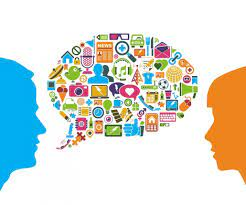 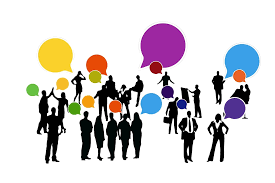 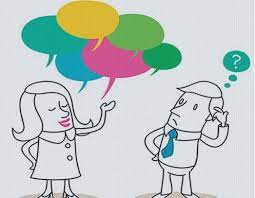 17
NATIONAL UNIVERSITY OF LIFE AND ENVIRONMENTAL SCIENCES OF UKRAINE
Перспективною сферою дослідження гуртка є: 

Комунікативні стратегії сучасного лідера
Діалог культур в глобалізованому світі
Психічна структура особистості та процес комунікації
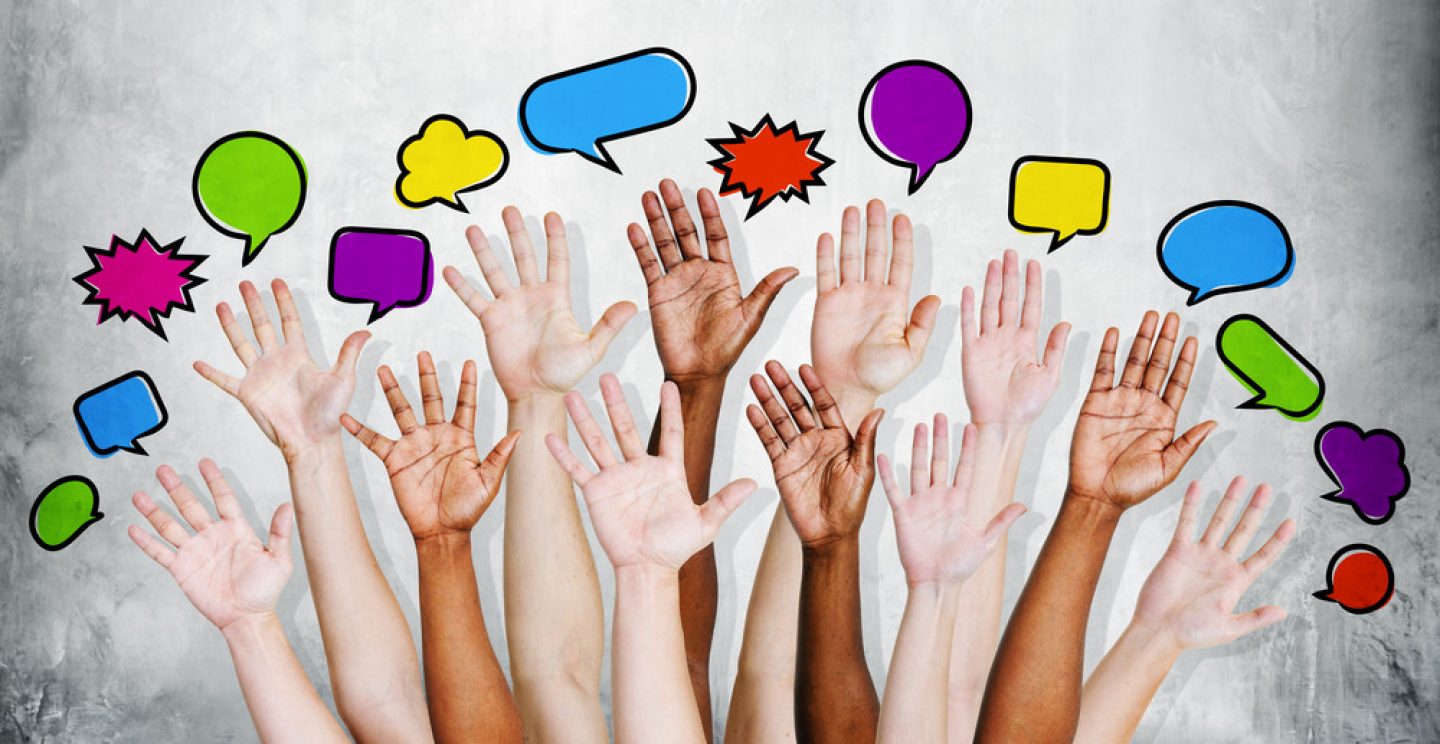 18
NATIONAL UNIVERSITY OF LIFE AND ENVIRONMENTAL SCIENCES OF UKRAINE